ANOPRESS IT
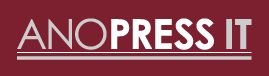 Centrum informačních a knihovnických služeb VŠE
Odbor informační podpory studia a výzkumu
i-servis@vse.cz
knihovna.vse.cz/zdroje
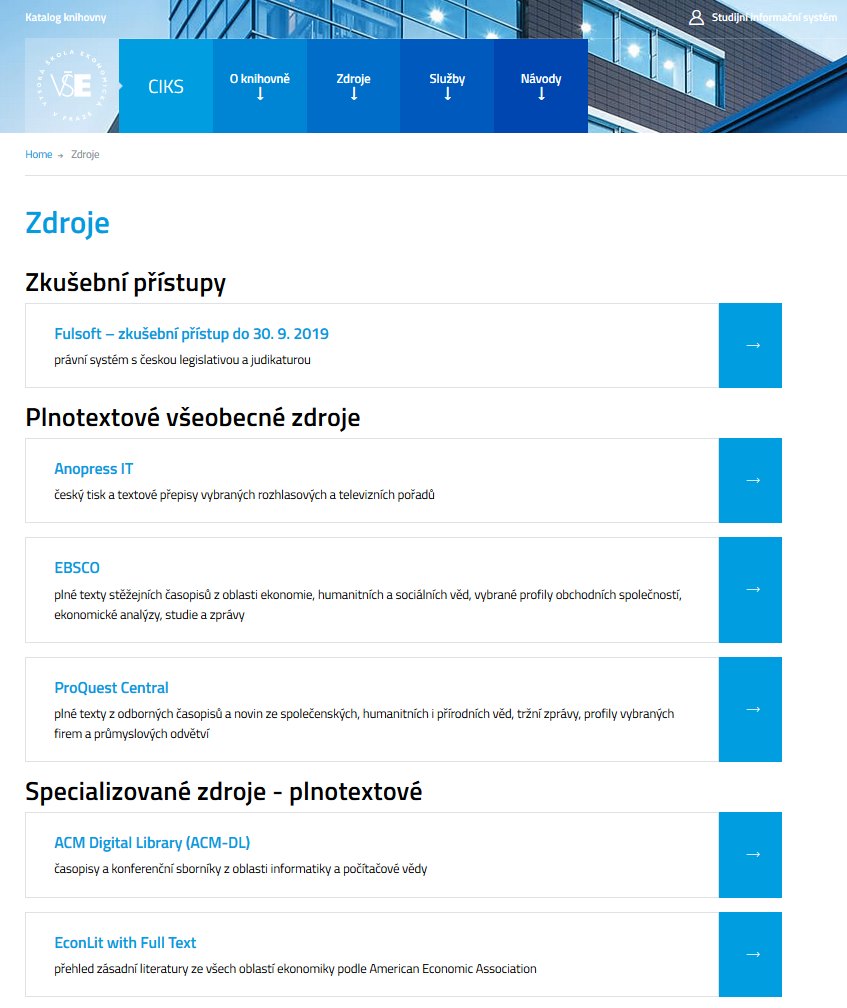 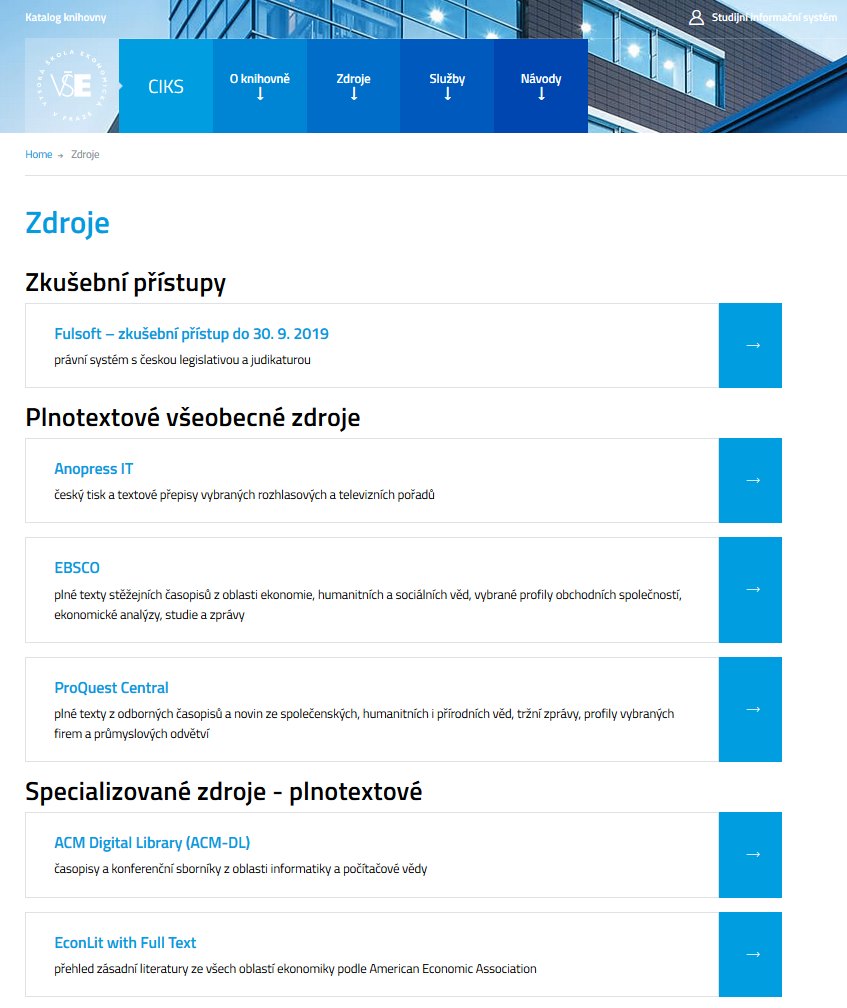 spuštění, informace
Co obsahuje ANOPRESS IT
plné texty článků z českých novin a časopisů

přepisy pořadů z českého celostátního televizního zpravodajství a publicistiky 

přepisy pořadů z českého celostátního i regionálního rozhlasového zpravodajství 

informace z českých a vybraných zahraničních internetových serverů

články z denního tisku jsou přístupné již od 7.00 hodin v den vydání

archiv od roku 1996
Základní hledání
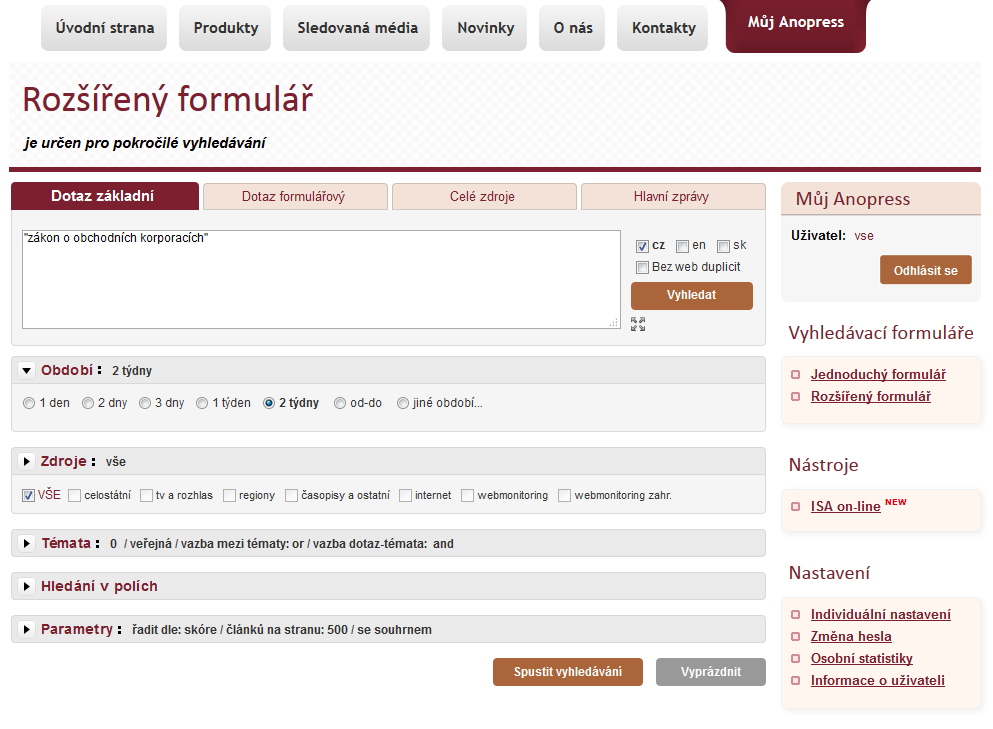 pole pro zadání klíčových slov
nastavení dalších kritérií dotazu
[Speaker Notes: Jedná se o novou podobu webu od jara 2013. Nová verze se liší především grafikou, principy vyhledávání zůstávají stejné, jako u verze předcházející.]
Práce s výsledky hledání
lišta pro práci s článkem
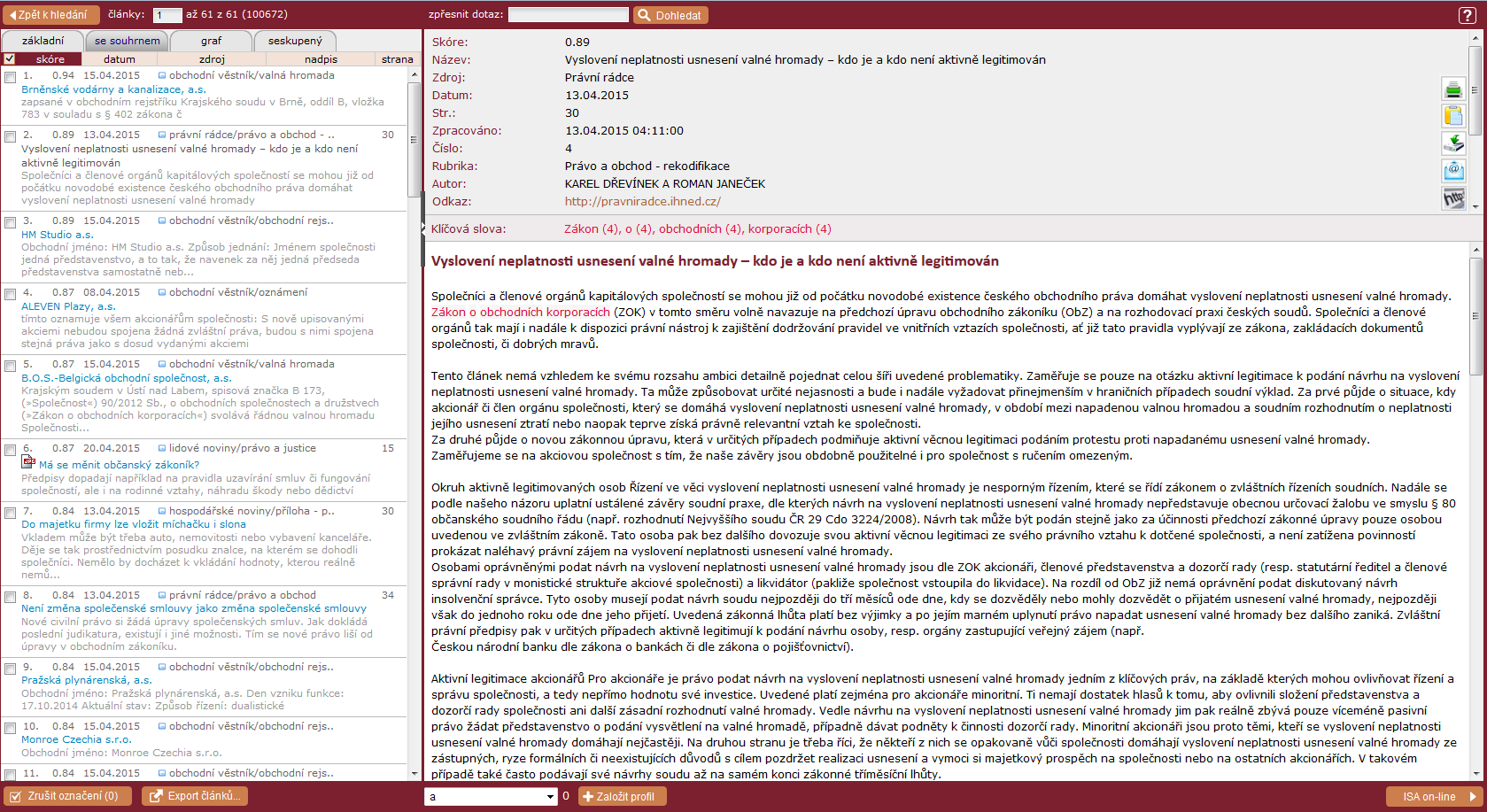 kliknutím na název článku se zobrazí plný text
Zobrazení celých vydání novin a časopisů za posledních 14 dnů
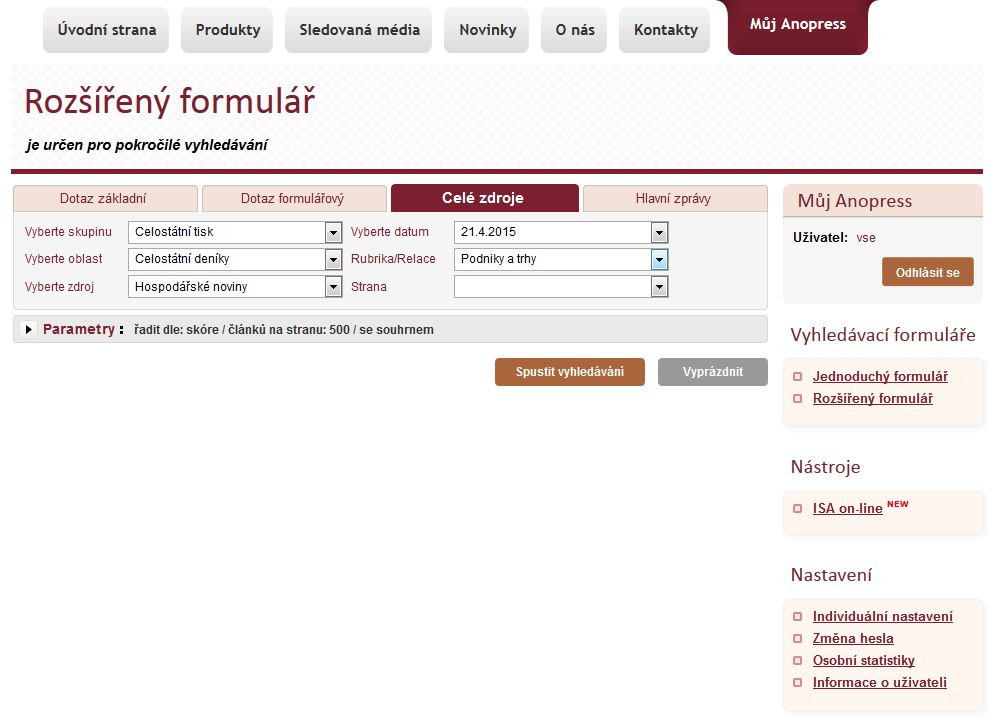 volba vydání, rubriky a stran ze zdrojových médií
Vyhledané články podle zvolených kritérií
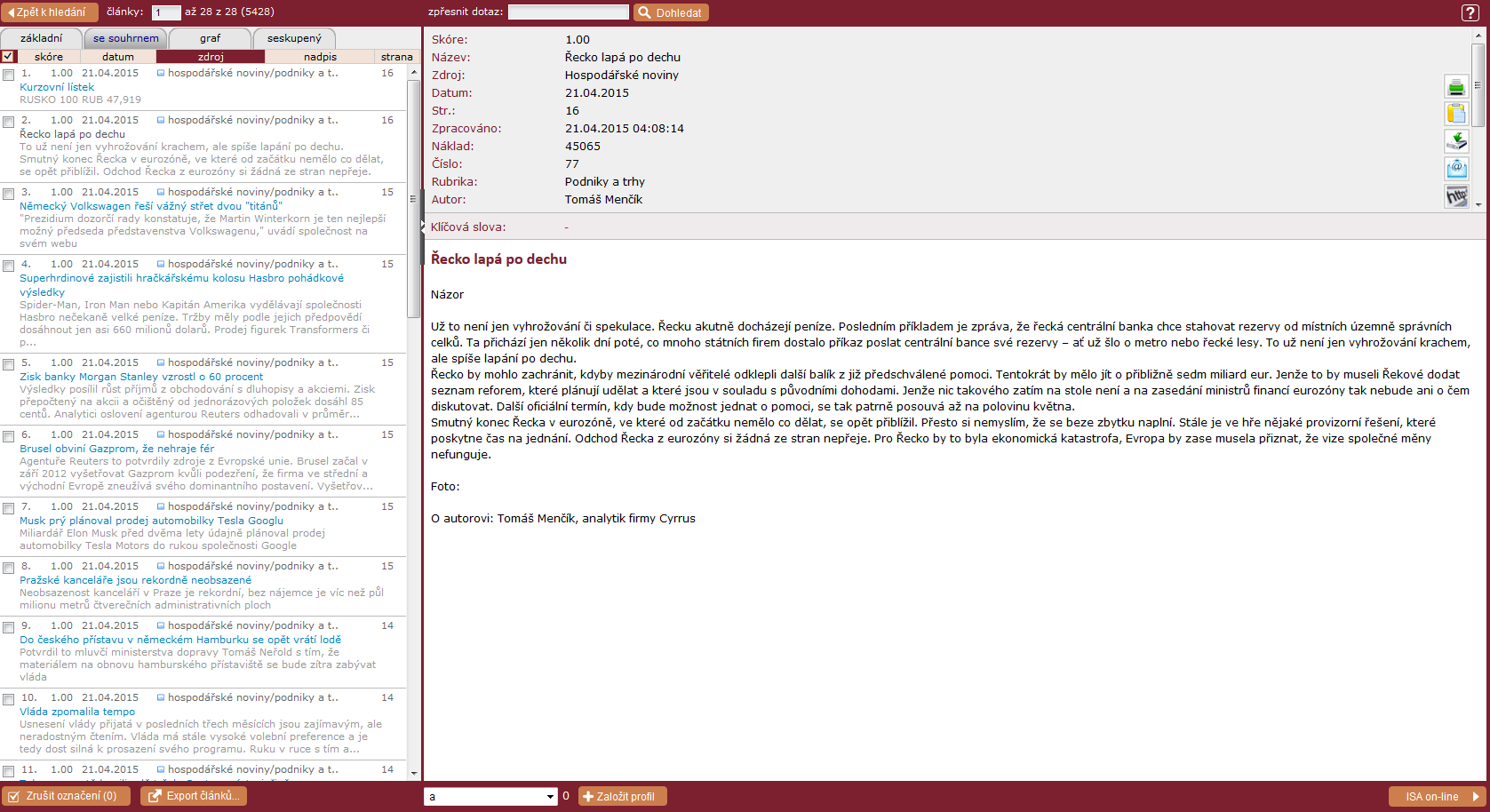 Přehled sledovaných médií
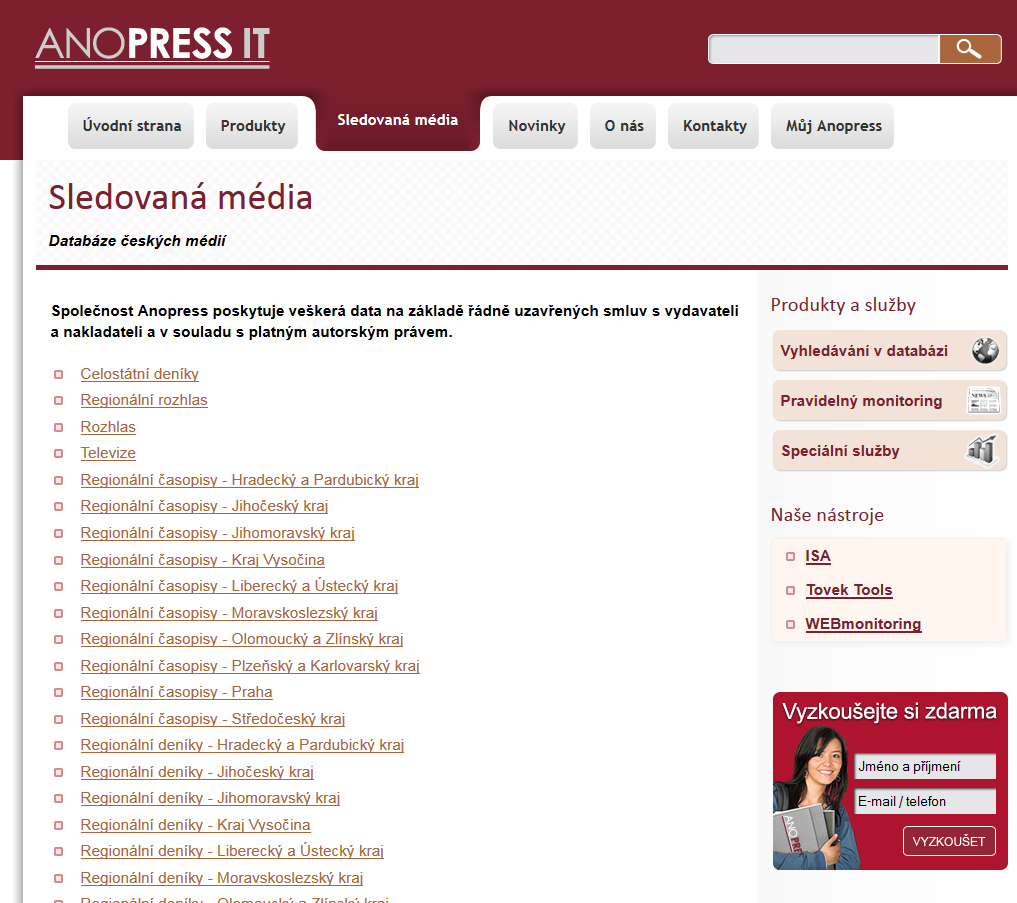 typy sledovaných médií
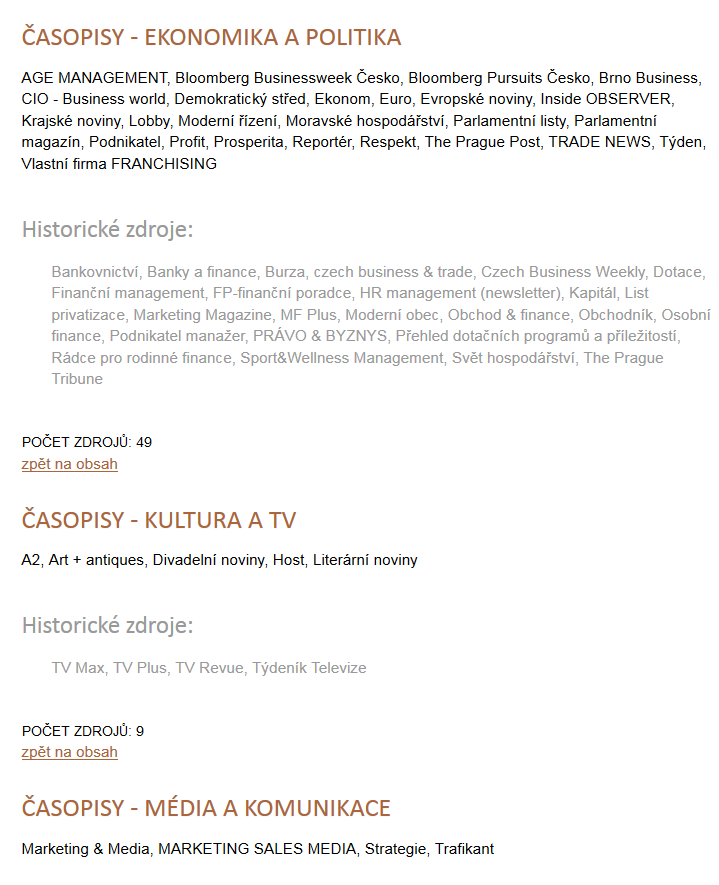 sledované zdroje podle zvoleného typu média a jejich obsahového zaměření
Přístup do databáze:knihovna.vse.cz/zdrojeKonzultace a poradenství:Centrum informačních a knihovnických služeb VŠEi-servis@vse.cz